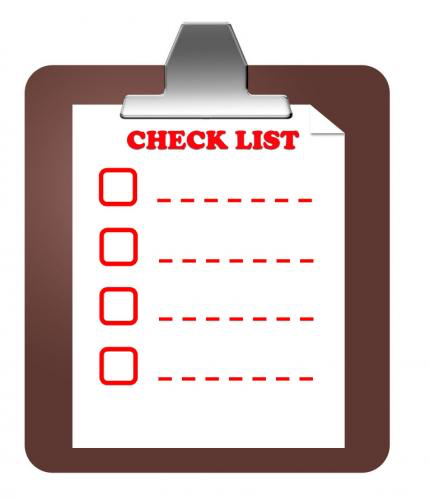 January 2015 
Checklist:  New Partner Team Kick-off
 
Intention:  Lead Partners can use the checklist below as the agenda for your first SVP Partner Team Meeting as the Investee engagement begins (or moves into a new phase).  The goal for this meeting is to align on:
Purpose and objectives for the engagement (MOU)
Best current thinking about the engagement
Intra-team commitment and support
 
Pre-work for the Meeting:  Gather & distribute the following documents (as available) as pre-reading for Partners: 
SVP-Investee MOU
CIT investment decision meeting notes
Investee Strategic Plan (if they have one!)
Encore Fellow Scope of Work (if they have or need one)
SVP Values Overview
 
Meeting Agenda:

Teamwork…
What are our respective roles & responsibilities with the Investee (and as a Partner Team)?  Likely intersections – overlaps?
How will we time and coordinate our activities?
How will we communicate together to stay informed and up to date?
What are our assumptions re our respective time commitments?
What kind(s) of check-in & feedback process do we want as a team?

Investee…
What’s currently known and understood about the Investee?
Uncertainties / unknowns about the engagement?
Key objectives / goals in this first quarter or two?
Likely speed bumps or challenges to be aware of?
Additional resource needs coming up?

Lead Partner…
How can I help you be successful for your piece of the engagement?
What I need from you to be successful as the Lead
Where I’ll likely need “extra help” or support
1